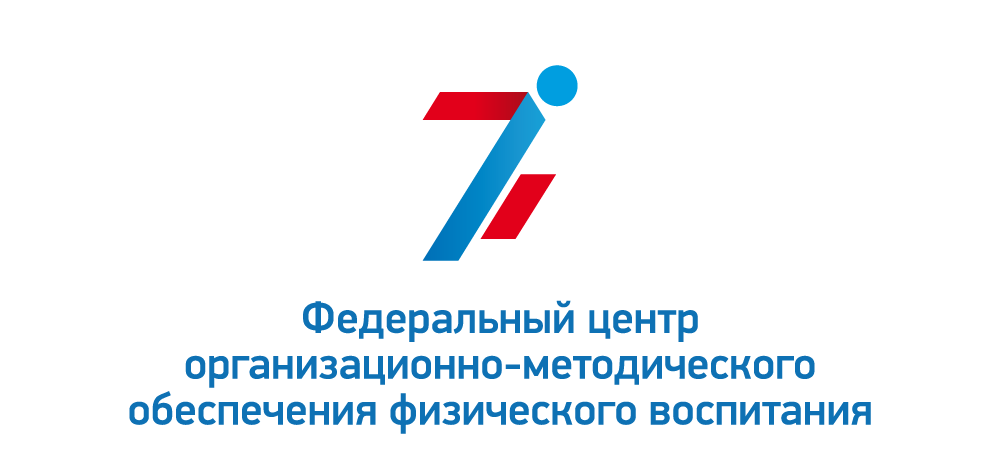 ВСЕРОССИЙСКИЙ ОБУЧАЮЩИЙ СЕМИНАР: 
«ПРОЕКТИРОВАНИЕ ДОПОЛНИТЕЛЬНЫХ ПРЕДПРОФЕССИОНАЛЬНЫХ ПРОГРАММ 
В ОБЛАСТИ ФИЗИЧЕСКОЙ КУЛЬТУРЫ И СПОРТА»

«ЭКСПЕРТИЗА И РЕЦЕНЗИРОВАНИЕ ДОПОЛНИТЕЛЬНЫХ ОБРЗОВАТЕЛЬНЫХ ПРОГРАММ 
В ОБЛАСТИ ФИЗИЧЕСКОЙ КУЛЬТУРЫ И СПОРТА»

Грибачева Марина Анатольевна, 
методист отдела развития дополнительного образования  ФГБУ «ФЦОМОФВ»,  КПН, ОФК
Ошибки в проектировании дополнительных предпрофессиональных программ 
в области физической культуры и спорта
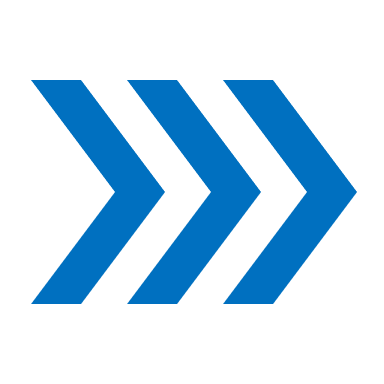 Нарушение структуры программы
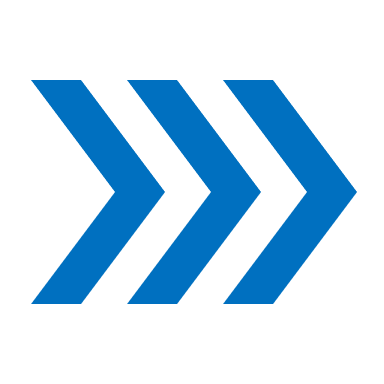 Ссылки на устаревшие документы
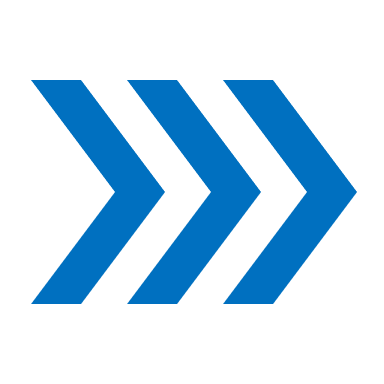 Прописаны этапы подготовки, вместо уровней сложности
Задачи прописаны по этапам подготовки
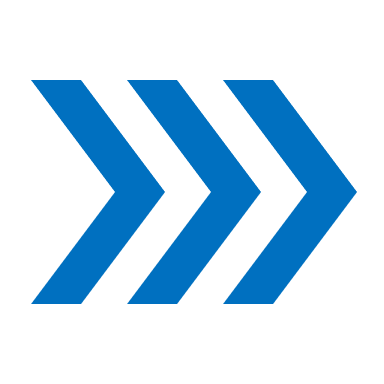 Отсутствие инструментария по текущему и промежуточному  контролю,  и итоговой аттестации
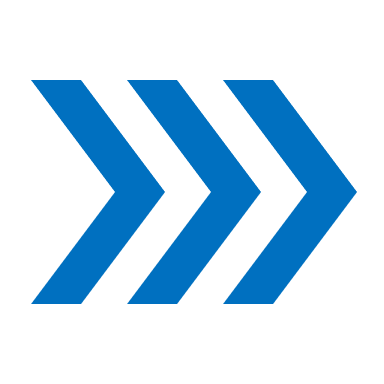 В содержании предметных областей отсутствуют средства обучения
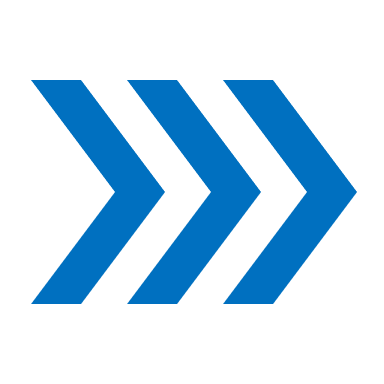 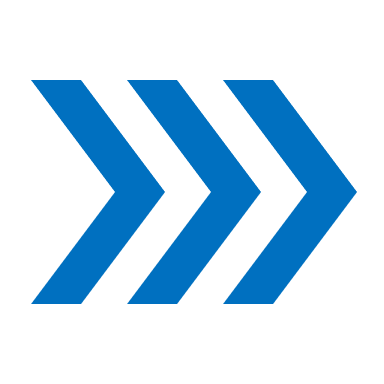 Перечень литературы составлен не по ГОСТ-Р 7.0.97-2016
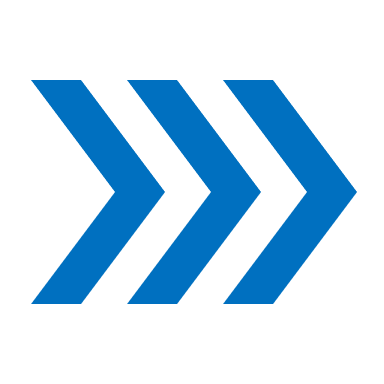 Отсутствует глоссарий, словарь терминов и определений (особенно по восточным единоборствам)
МЕХАНИЗМ ОТБОРА И РАЗМЕЩЕНИЯ ПРОГРАММ НА ЕДИНОМ НАЦИОНАЛЬНОМ ПОРТАЛЕ 
«ДОПОЛНИТЕЛЬНОЕ ОБРАЗОВАНИЕ ДЕТЕЙ»
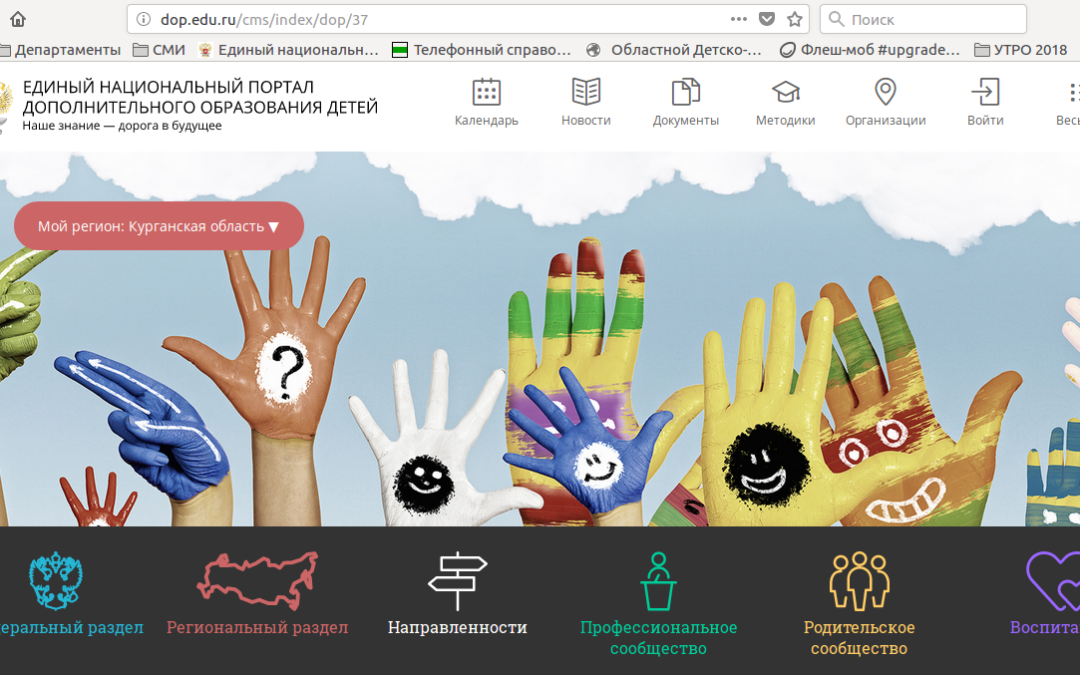 ОБРАЗОВАТЕЛЬНЫЕ ОРГАНИЗАЦИИ РЕАЛИЗУЮЩИЕ ПРОГРАММЫ ДО ФСН
ФГБУ «ФЦОМОФВ»
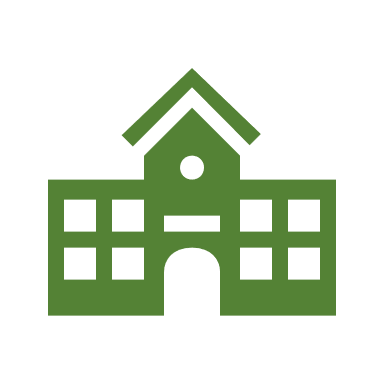 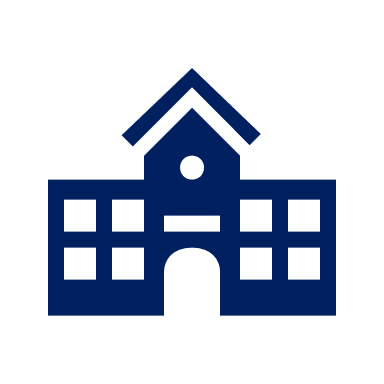 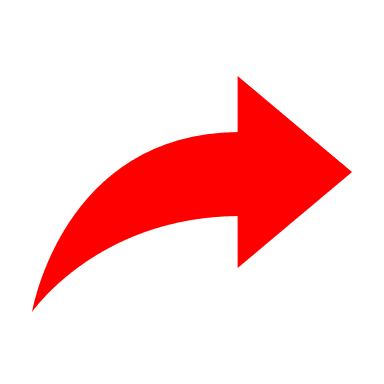 1
ПРОГРАММА С ПРАВКАМИ
СОПРОВОДИТЕЛЬНОЕ ПИСЬМО
ПРОГРАММА
ЭКСПЕРТИЗА И РЕЦЕНЗИЯ
5
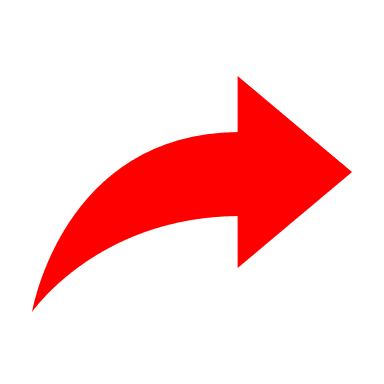 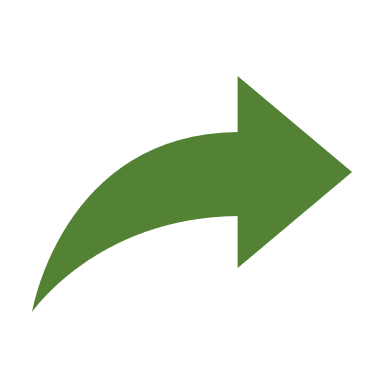 4
3
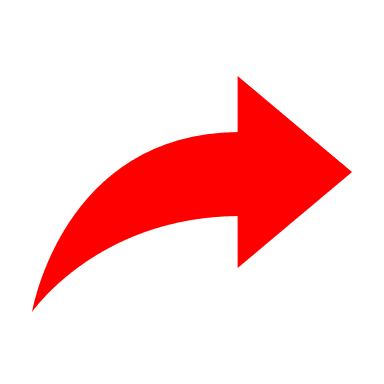 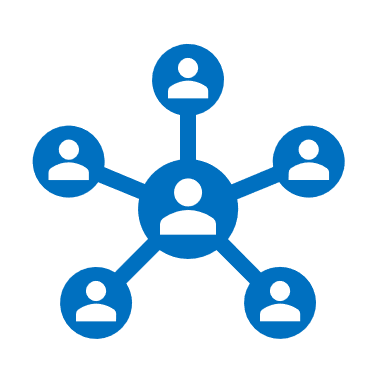 ЭКСПЕРТИЗА НА ПРОГРАММУ
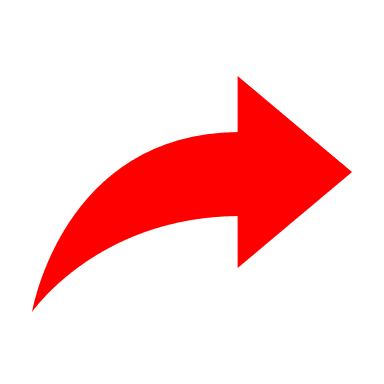 2
ЭКСПЕРТНО-МЕТОДИЧЕСКИЙ СОВЕТ 
ФГБУ «ФЦОМОФВ»
ФАКТОРЫ СДЕРЖИВАЮЩИЕ НАПОЛНЕНИНИЕ ЕДИНОГО НАЦИОНАЛЬНОГО ПОРТАЛА 
«ДОПОЛНИТЕЛЬНОЕ ОБРАЗОВАНИЕ ДЕТЕЙ»
НЕДОСТАТОЧНЫЙ УРОВЕНЬ ПРОФЕССИОНАЛЬНЫХ КОМПЕТЕНЦИЙ  ТРЕНЕРОВ-ПРЕПОДАВАТЕЛЕЙ, МЕТОДИСТОВ
НЕПОНИМАНИЕ И НЕЖЕЛАНИЕ РУКОВОДИТЕЛЯ ОБРАЗОВАТЕЛЬНОЙ ОРГАНИЗАЦИИ ПРИНИМАТЬ КОНСТРУКТИВНЫЕ МЕРЫ ПО ДОРАБОТКЕ ДОПОЛНИТЕЛЬНЫХ  ОБРАЗОВАТЕЛЬНЫХ ПРОГРАММ В ОБЛАСТИ ФИЗИЧЕСКОЙ КУЛЬТУРЫ И СПОРТА
НЕДОСТАТОЧНОЕ ВЗАИМОДЕЙСТВИЕ РЕГИОНАЛЬНОГО РЕСУРСНОГО ЦЕНТРА РАЗВИТИЯ ДОПОЛНИТЕЛЬНОГО ОБРАЗОВАНИЯ ФСН С ОБРАЗОВАТЕЛЬНЫМИ ОРГАНИЗАЦИЯМИ, РЕАЛИЗУЮЩИМИ ДОПОЛНИТЕЛЬНЫЕ ОБРАЗОВАТЕЛЬНЫЕ ПРОГРАММЫ В ОБЛАСТИ ФИЗИЧЕСКОЙ КУЛЬТУРЫ И СПОРТА
НЕДОСТАТОЧНЫЙ КОНТРОЛЬ СО СТОРОНЫ ОРГАНОВ ИСПОЛНИТЕЛЬНОЙ ВЛАСТИ, ОСУЩЕСТВЛЯЮЩИХ ГОСУДАРСТВЕННОЕ (МУНИЦИПАЛЬНОЕ) УПРАВЛЕНИЕ  В СФЕРЕ ОБРАЗОВАНИЯ